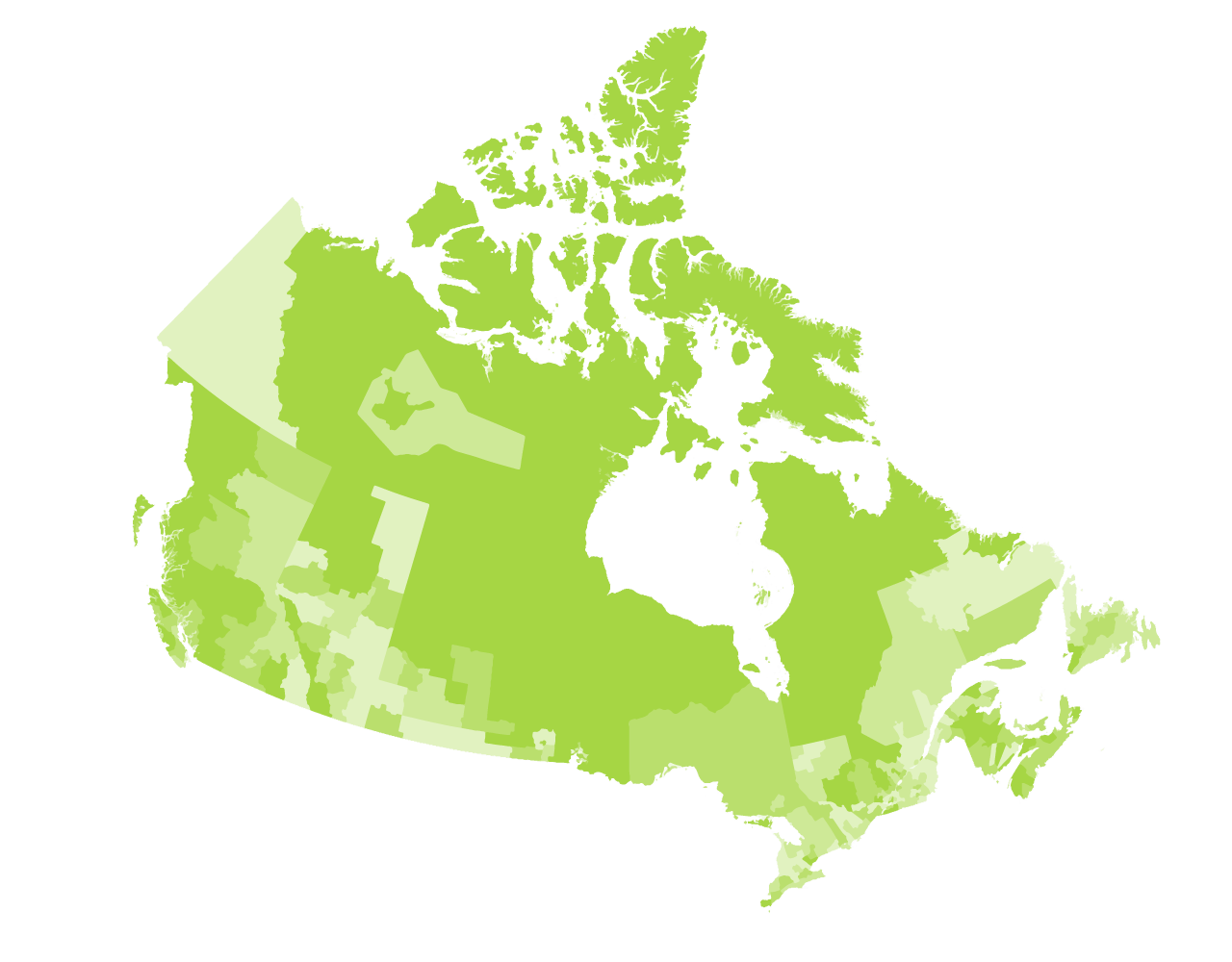 Community Data Program 
Fall 2021 Leads Meeting


September 23rd 2021
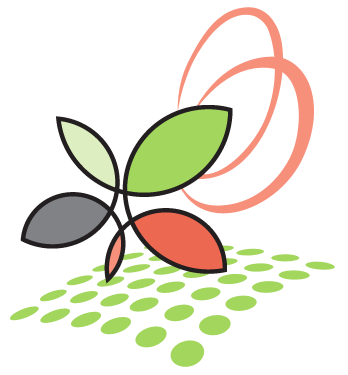 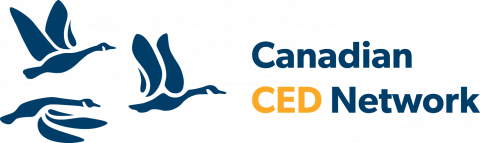 Agenda
Welcome & Introductions

Data Acquired & New Data Products

Update re: Census 2021 & Custom Geos

Solutions Lab

Partnerships 
Update on Strategic Plan & Survey Launch 
Renewal of Agreements 

Upcoming Webinars

Next Steps
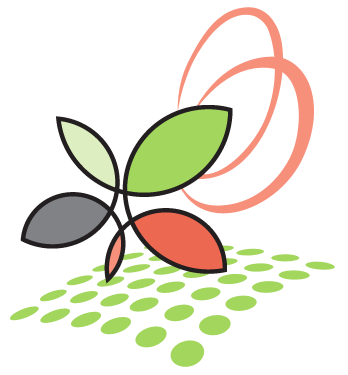 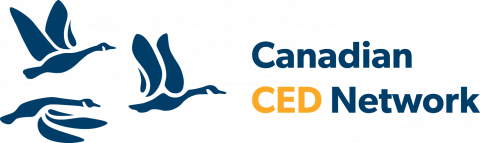 [Speaker Notes: Sasha]
Welcome & Introductions
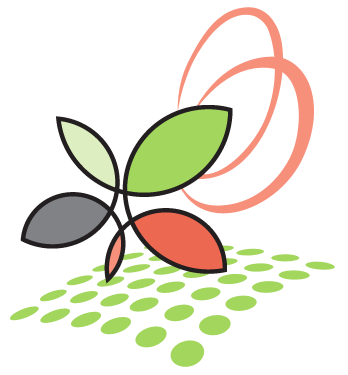 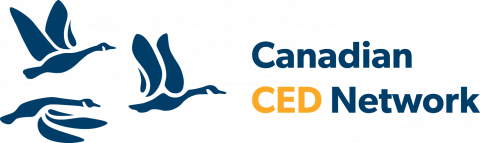 [Speaker Notes: All]
Data Acquired & New Data Products
All CDP data can be found in the CDP catalogue
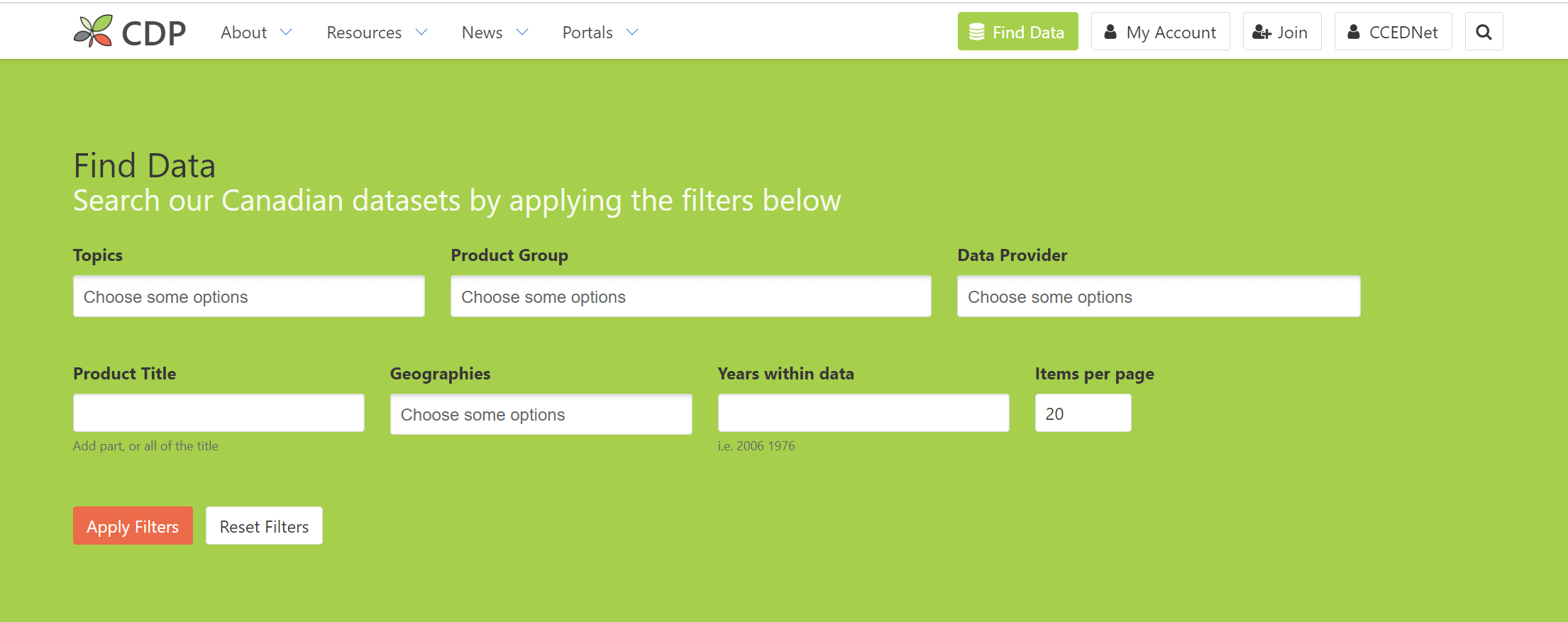 62 new data products added to the CDP catalogue since April 1st, 2021
https://communitydata.ca/data
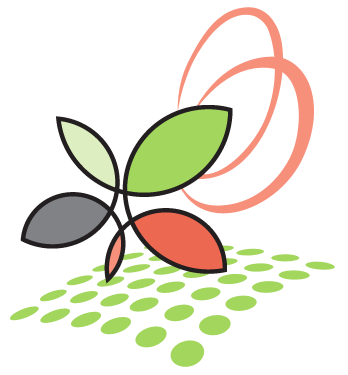 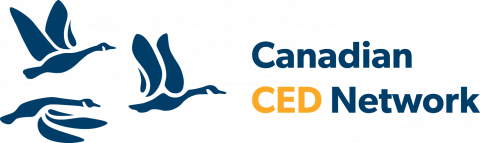 [Speaker Notes: Mike]
Data Acquired & New Data Products
Highlights
CPP-9 (housing affordability, demographics, low income)
CPP-10 (depths of poverty, modest income)
HH-TGP (owner/renter, paying 30%+/50%+ on shelter)
Liquid assets for CSDs (data quality issues)
Canadian Index of Multiple Deprivation
[Speaker Notes: Mike]
Data Acquired & New Data Products
Highlights
CERB statistics
T1FF tables (CSD now a standard geography)
Canadian Business Counts
Building Permits (more detailed data to come)
CMHC – Vacancy rates to be cataloged shortly
[Speaker Notes: Mike]
Data Acquired & New Data Products
Dashboards and Infographics
Creating dashboards/ infographics as data access and visualization tools
Update on Community Recovery Dashboard
Suggestions for future dashboards welcome!
Technical support for Tableau Reader available
[Speaker Notes: Mike]
2021 Census
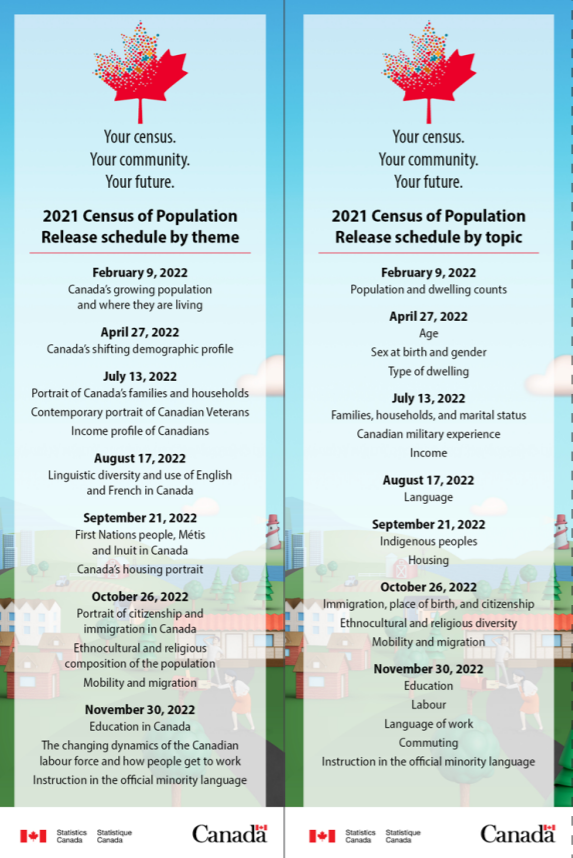 2021 Release Schedule
First release February 9th, 2022 
Full release November 30th, 2022

Statistics Canada ready to receive custom orders by late 2021
[Speaker Notes: Mike]
2021 Census
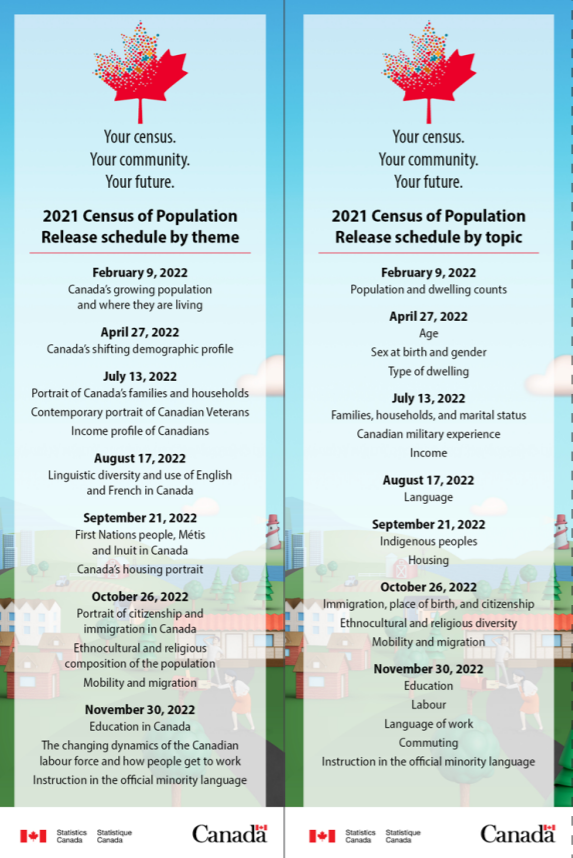 Custom Tables 
Fully customized tables
Standard tables with customizations
Standard tables at community-level geographies

Prioritization exercise
Process involves Leads and DPAWG
Create priority "score" for data products
Score based on downloads and endorsements from Leads and DPAWG members
[Speaker Notes: Mike]
2021 Census - Geographies
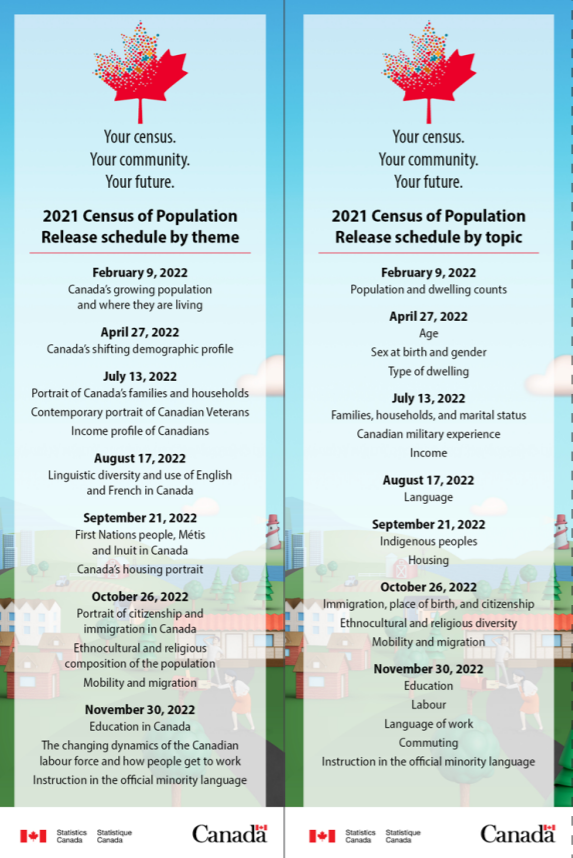 Tables at custom geographies
Priority tables to acquire at custom geographies determined via prioritization exercise

Geocoding process
Standard geographies release date: November 17th  
Reminder: send in custom geography files & metadata
[Speaker Notes: Mike]
Actions Arising from Leads' meeting
GIS products
Housing stock data
Disaggregated equity data
Intercensal population estimates
Health data
Immigration data
Rural data
Labour Force data
Taxfiler data
Data visualization
Community Snapshots
Program administration
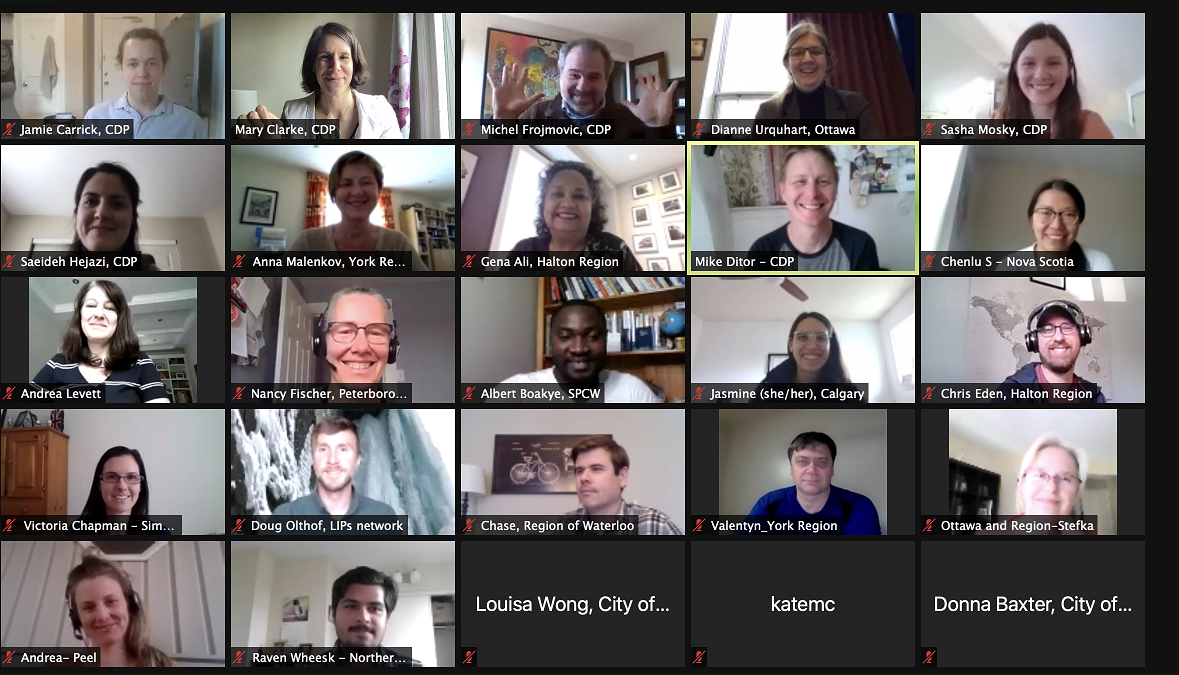 [Speaker Notes: Michel]
Solutions Lab
Prototype Development: Community Decision Support Tool for Housing Issues
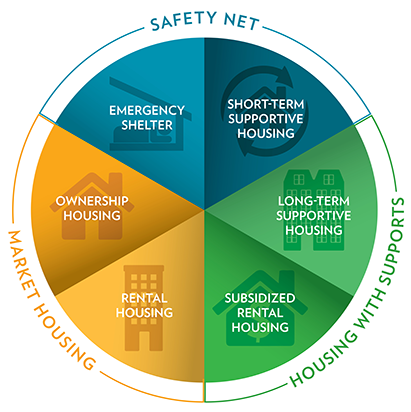 Project Goal
Offer credible and accessible data sources for local housing practitioners located anywhere in Canada to serve as one input to strengthen evidence-based housing-related decisions.
Source: https://www.cmhc-schl.gc.ca/en/blog/2019-housing-observer/wheelhouse-new-way-looking-housing-needs
[Speaker Notes: Michel]
Solutions Lab Project Timeline
[Speaker Notes: - Michel]
Solutions Lab Prototype
Infographic-style Storyboard
Dashboard-style for Analysts
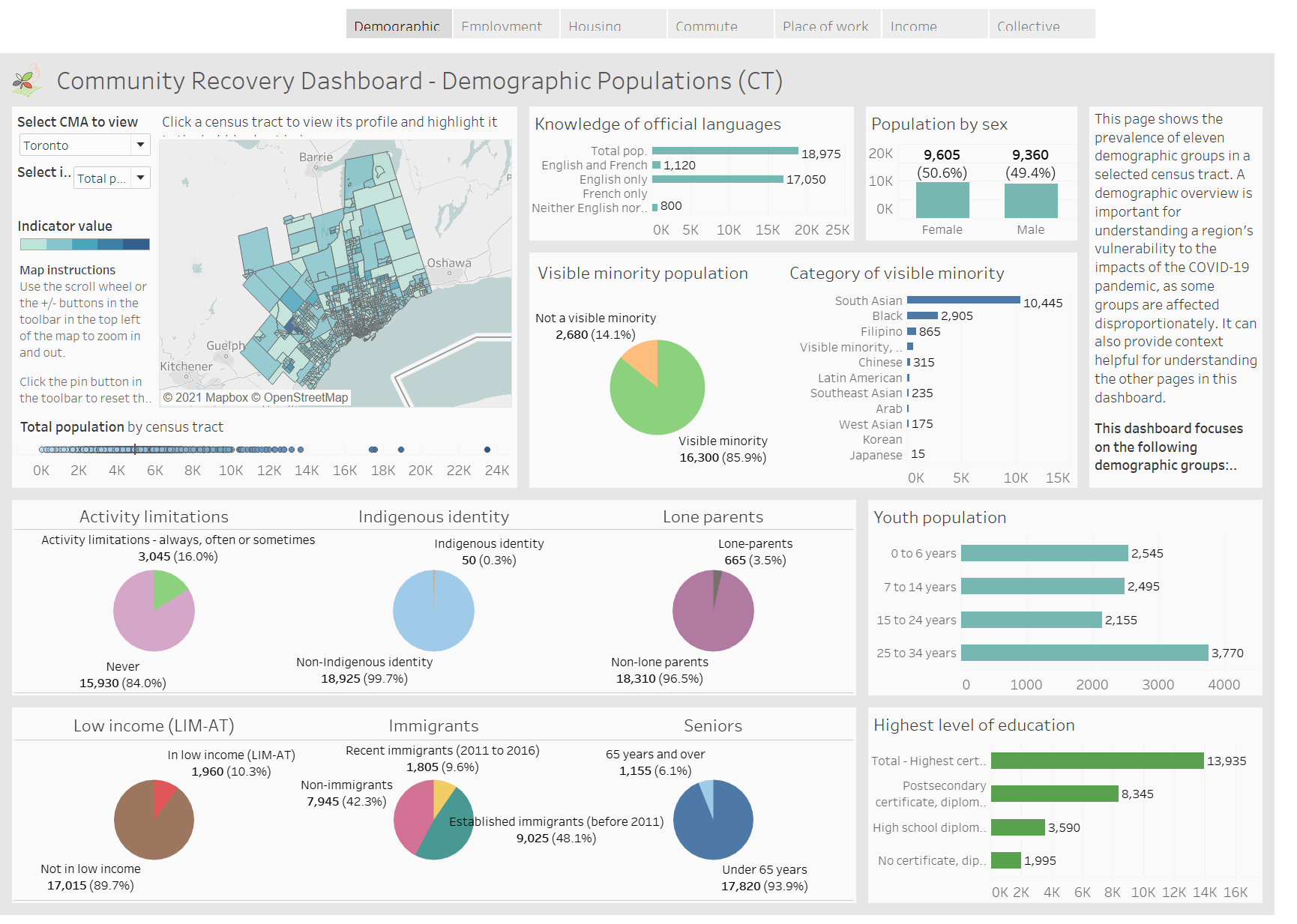 [Speaker Notes: - Michel]
Partnerships
Partnership with Local Immigration Partnerships National Secretariat (Jasper, AB)

Evolving relationship with Statistics Canada (from customer to partner) 

Data swapping agreement with CMHC

Emerging partnership with Canadian Alliance to End Homelessness (CAEH) 

Emerging partnership with Centre for Rural Economic Development (CENRED)
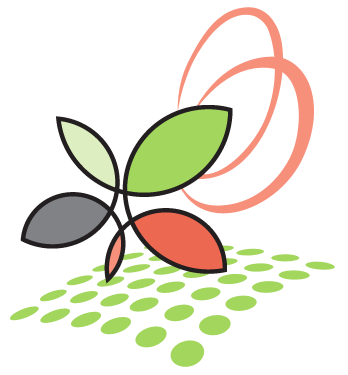 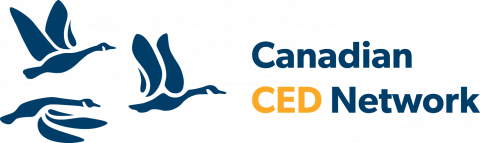 [Speaker Notes: Michel]
Partnerships: New possibilities
National Equity Atlas
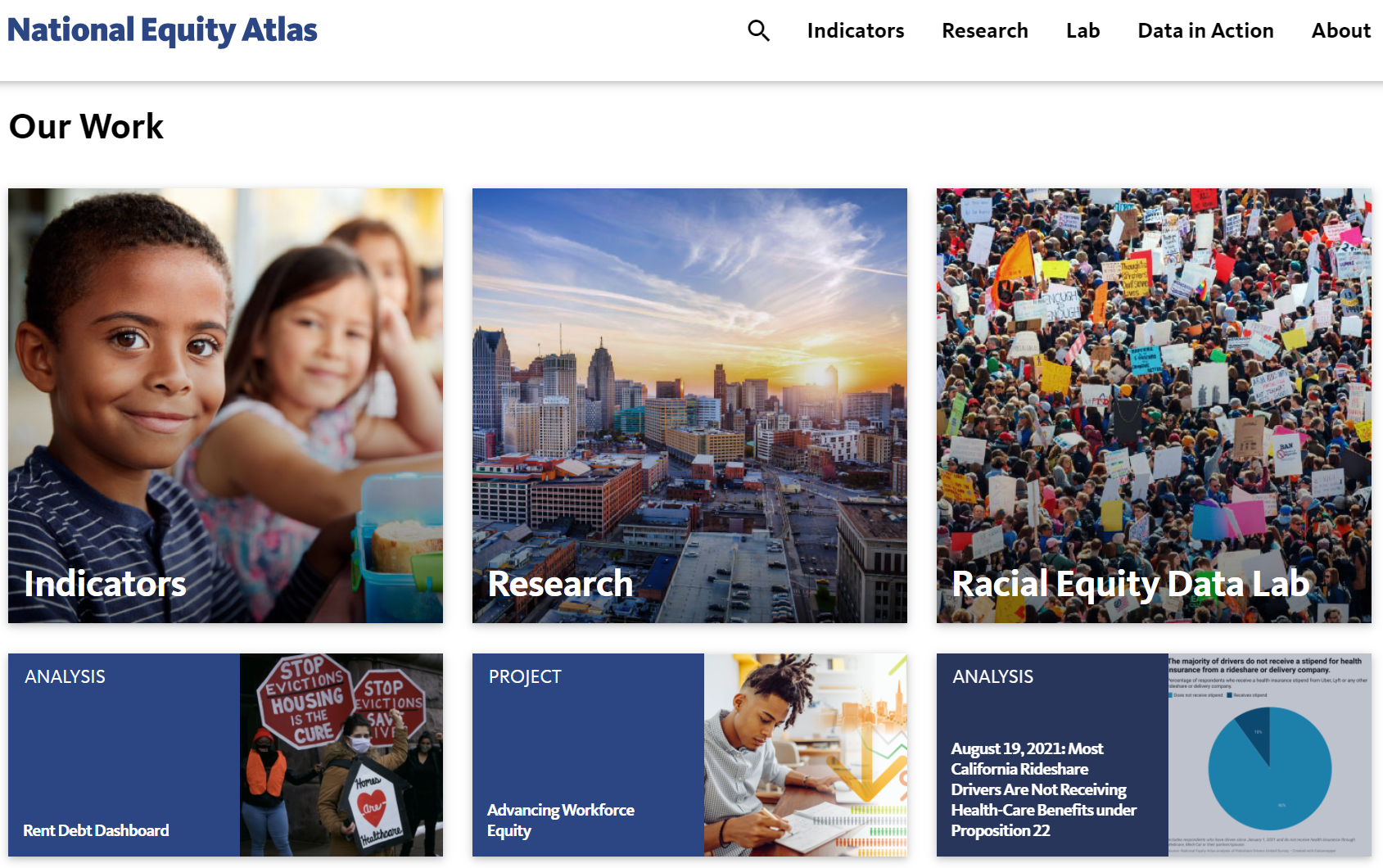 Is there interest in creating the Canadian equivalent of the National Equity Atlas?
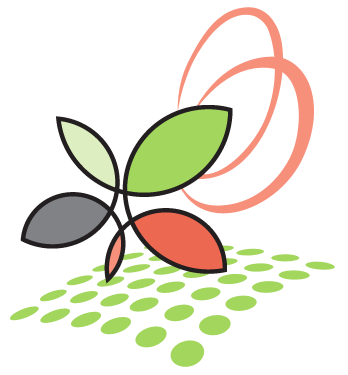 https://nationalequityatlas.org/
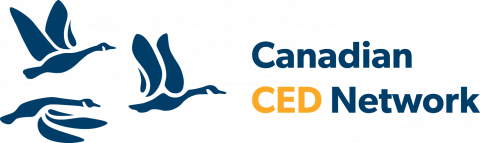 [Speaker Notes: Michel]
Update on Strategic Plan & Survey Launch
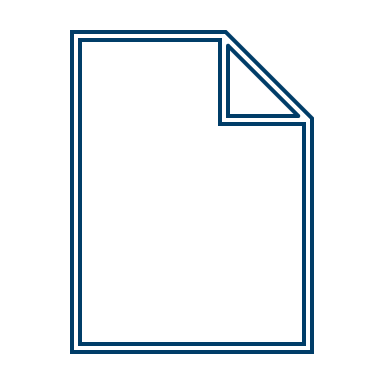 Renewal of 5-year Strategic Plan 

Launch of Member Survey – Today!
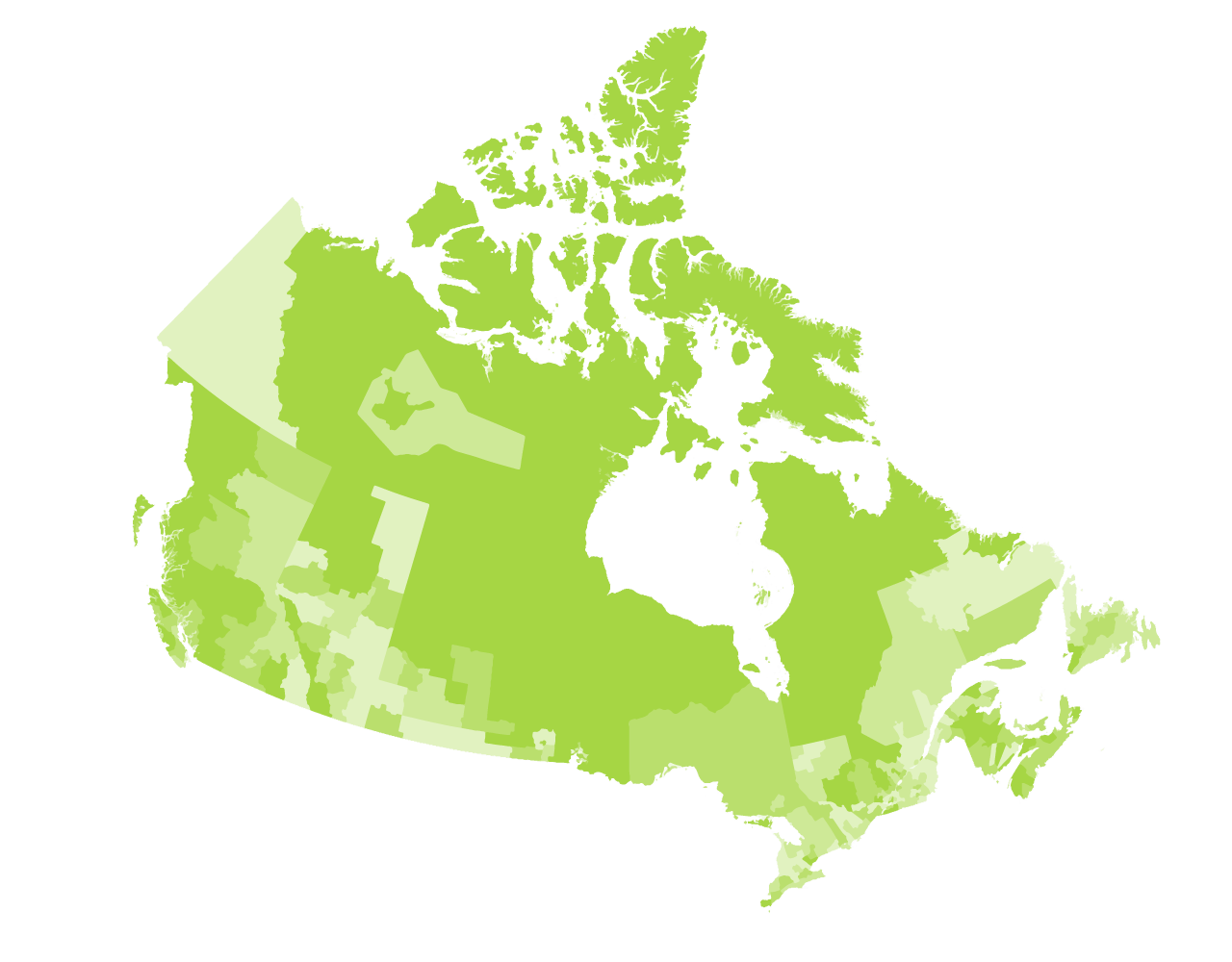 CDP Strategic Plan 
2022-2027
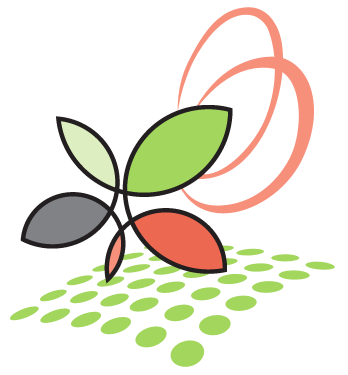 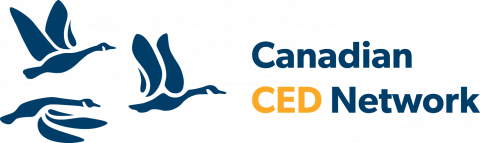 [Speaker Notes: Saeideh]
Renewal of Consortium Agreements
Renewal Package Includes:
Letter than can be adapted to justify renewal (for internal use)
Template agreement with CCEDNET – Signed by Lead
Overview of significant changes to agreement
First time leads to enter into direct agreement with CCDNET 
Removal of sales tax 
Changes to fee structure  - top end cap moved to pop of 3 million up from 1 million; bottom end floor moved to pop of less than 25,000 from 50,000

By request:
Letter justifying using CCEDNet as sole source vendor
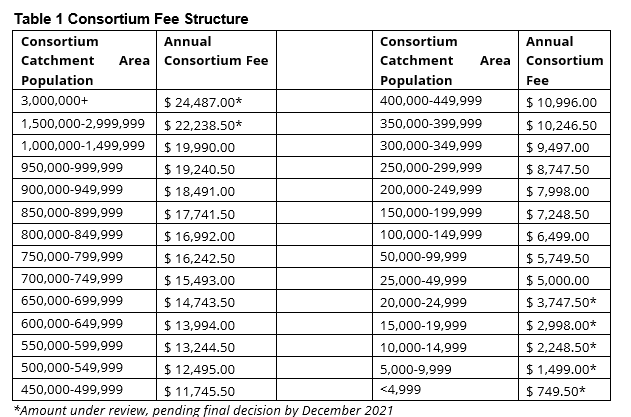 [Speaker Notes: Michel]
Upcoming Fall Webinars
Statistic Canada's work towards linked databases using building footprints and property parcels

Presented by: Joseph Kuchar, Lead Analyst at the Linkable Open Data Environment Initiative, Statistics Canada 
Date: 1:30 – 3:30 ET, September 28th, 2021
Register here

Orientation to the Community Data Program

Presented by: Community Data Program Team

Date: 1:30 – 3:30 ET, October 26th, 2021
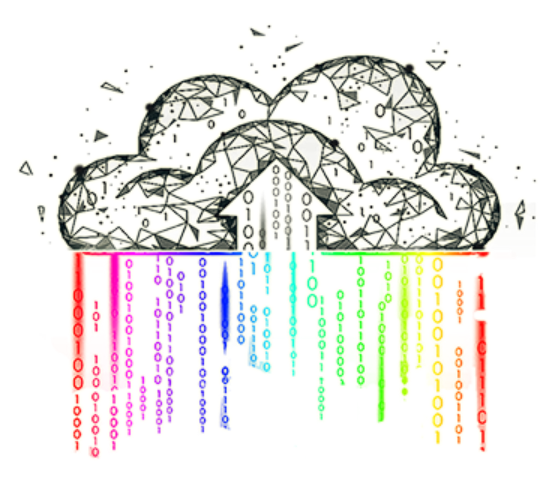 [Speaker Notes: - Sasha]
Next Steps
Data Purchase & Access Working Group – September 29th - Meet to advance census requests and custom geographies 

Strategic Plan Survey – Please complete and distribute amongst consortium members 

Lead’s Meeting – May 2022 (In-person location TBD *Covid-19 restrictions permitting*)
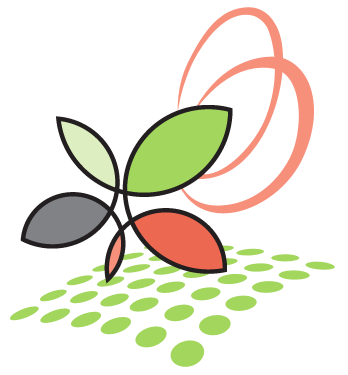 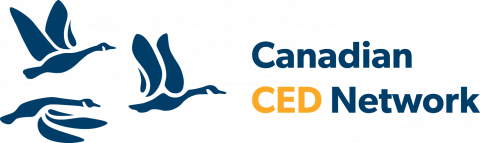 [Speaker Notes: - Sasha]
Thank You!
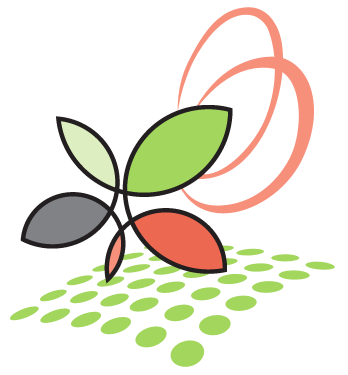 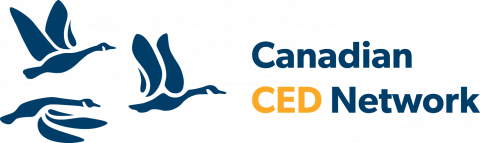 [Speaker Notes: - Sasha]